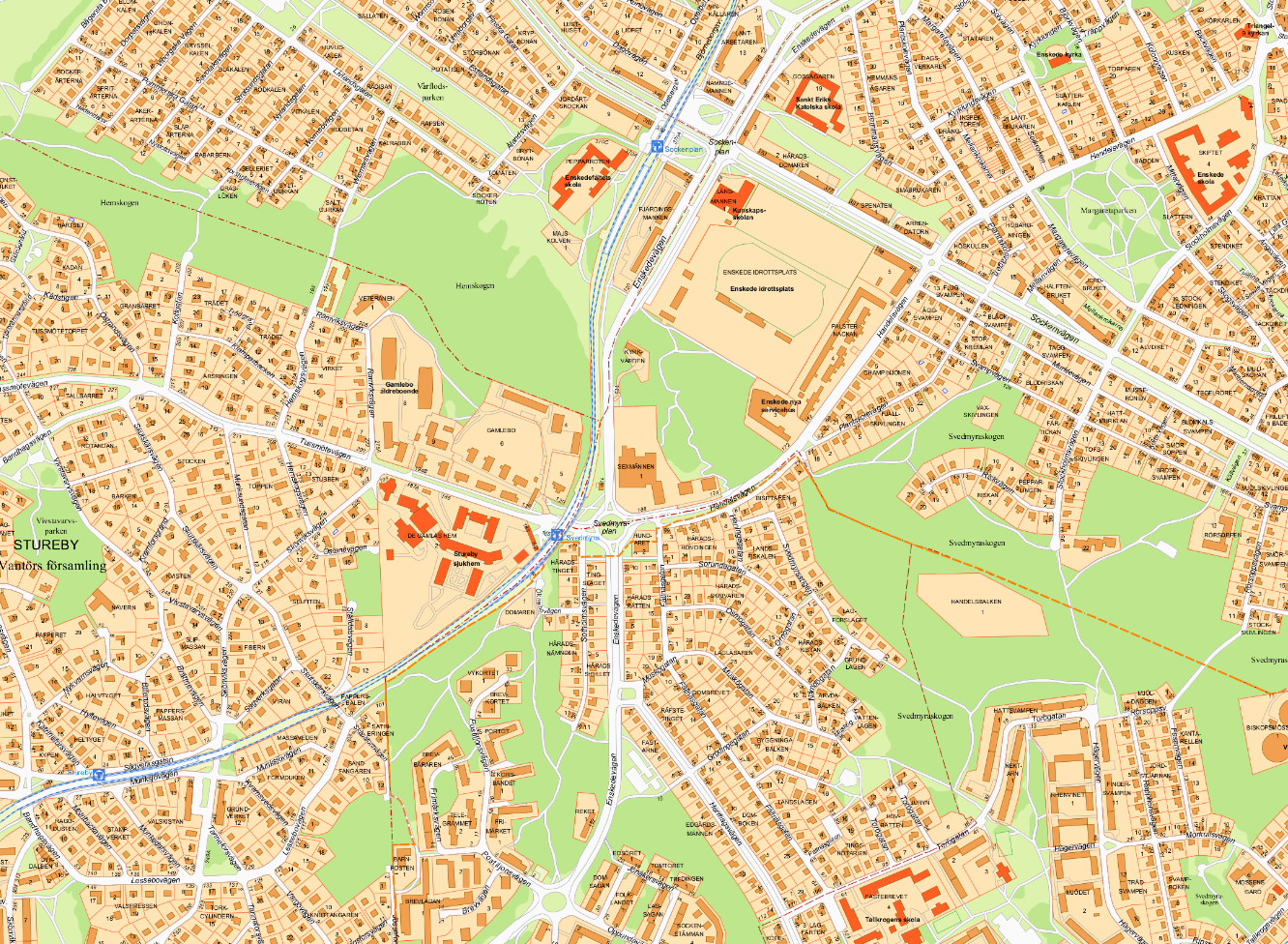 Aktuell byggnad
Aktuell byggnad